Новые методики и технологии психологической поддержки обучающихся с ОВЗ (ТНР)
Белоусова Светлана Анатольевна, 
д. псих, н., профессор кафедры общей психологии ФГБОУ ВО «Челябинского государственного университета»
Особые образовательные потребности обучающихся с ТНР
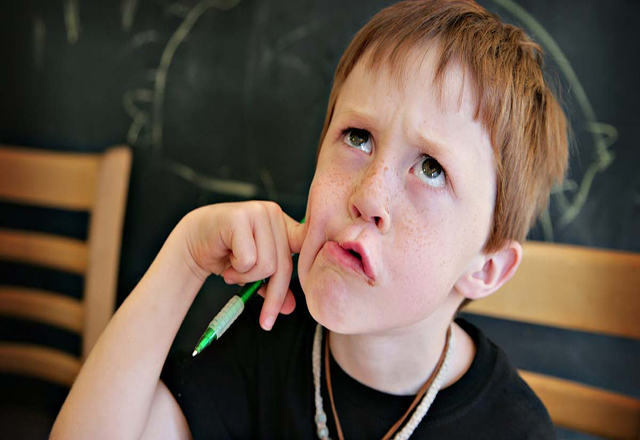 Особенности психических процессов, протекающих в сенсорной, интеллектуальной, аффективно-волевой и регуляторной сферах
2
Не разработаны теоретические и методологические аспекты психологической коррекции, не раскрыты ее основные направления и механизмы воздействия при различных вариантах психического развития детей
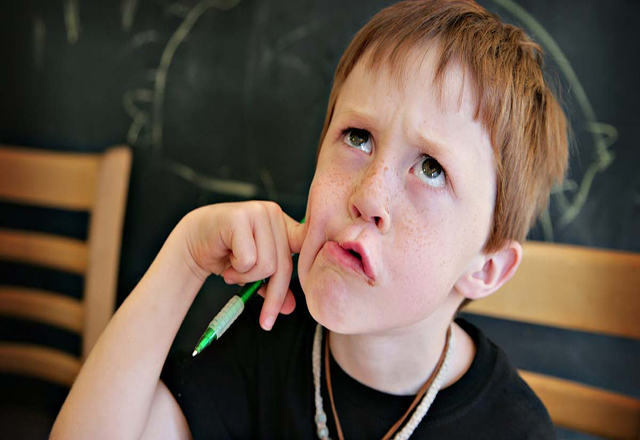 Одновременное существование разных уровней детерминации:
Культура
Социальное взаимодействие
Личность
Когниции
Мозг/нервная система
Органы и ткани
Клетки
Молекулы, атомы
3
Требуется объективация программ
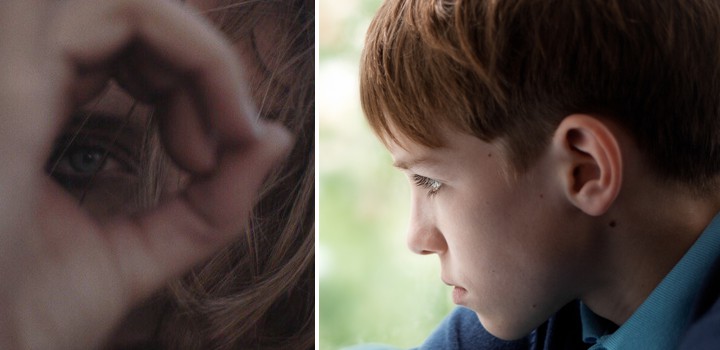 4
Проблемы переноса навыка в текущую деятельность
Перенос навыка – явление использования уже имеющихся навыков или их элементов при формировании новых. Уже имеющиеся навыки могут как бы помогать приобретению новых (положительный навык) и мешать ему (отрицательный навык).
5
Проблемы актуализации  нужной мотивации
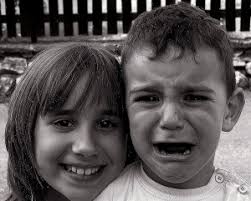 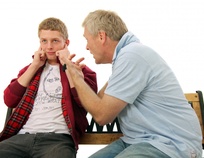 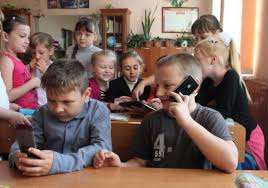 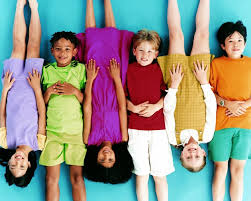 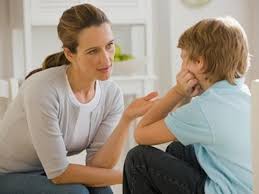 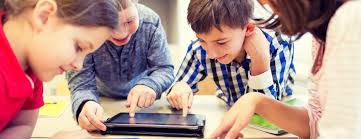 6
Примеры развивающих игрушек на современном рынке
Робот шар Sphero SPRK+
Робот «Ozobot Bit»
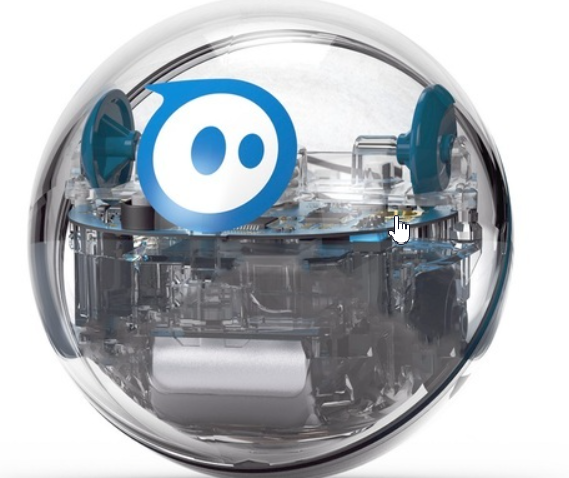 Робот «Sphero BB-8 Star Wars Droid»
7
Экспериментально дорабатываемое техническое решение
РобоШар «Sphero mini»
8
Отрабатываемые психологические ресурсы
Умение оперировать образом, мысленно. Это означает – мысленно осуществлять с предметом различные преобразования: поворот, перегруппировку предметов, разделение и соединение элементов в целое, и т.д. При этом важно, чтобы образ предмета не исчезал и не искажался.
Способность ориентироваться в пространстве с помощью простой план-схемы, а также уметь самостоятельно ее создавать.
Умение читать и создавать простые схемы различных объектов.
Способность мысленно планировать свои действия
9
Пример 1. Игра «Пройди лабиринт» для обучающихся 7—14 лет
Малый лабиринт
Большой лабиринт
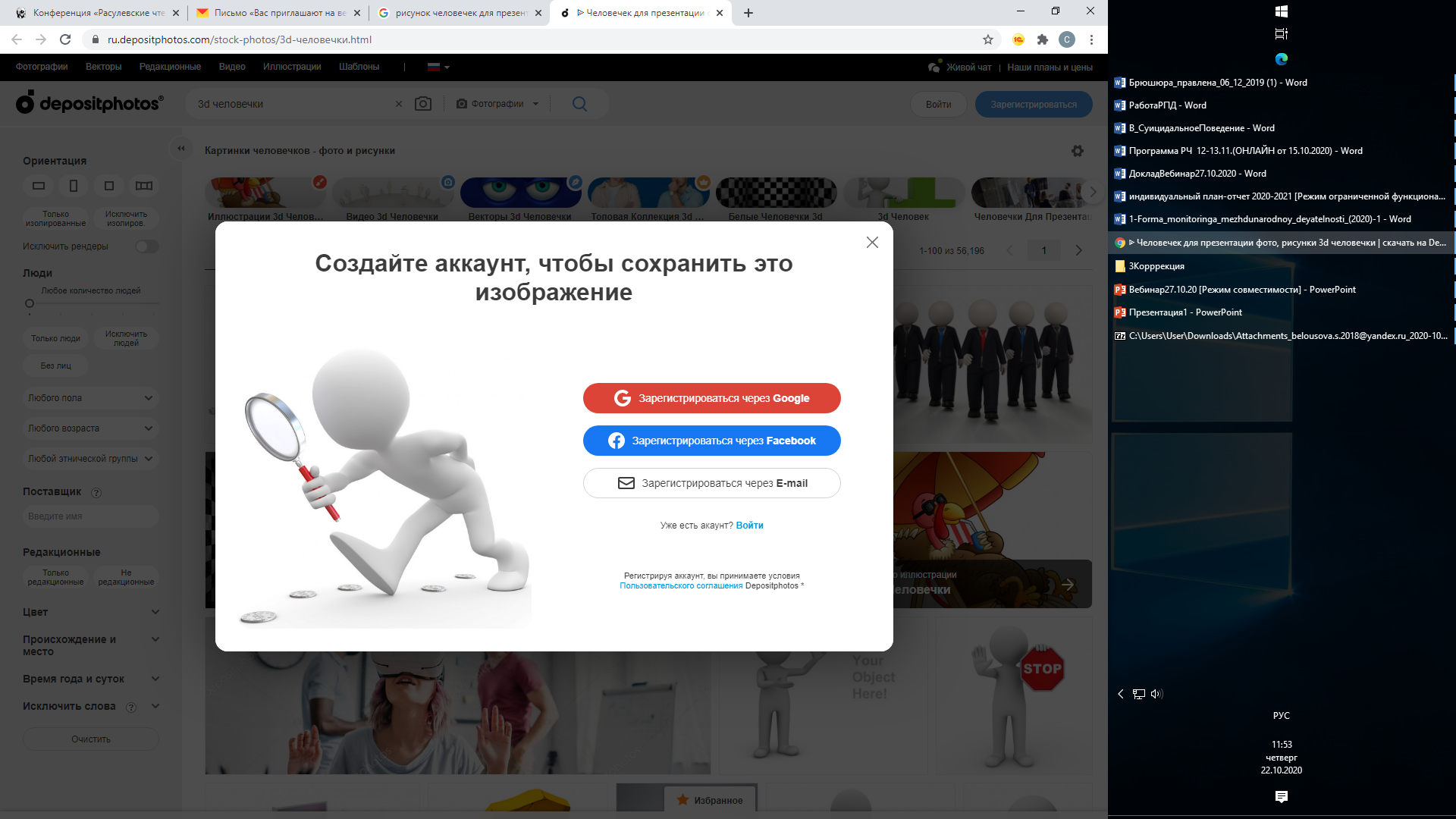 10
Пример 2. Игра «Карта сокровищ» для обучающихся 8-14 лет
Дополнительное игровое оборудование
На этой схеме изображены такие предметы: ваза с цветком (1), книжный шкаф (2), компьютер (3), стол (4), стул (5), тумбочка (6), диван (7), кресло (8), двери (9), окна (10)
11